Progress on AE85
A Multiatmosphere CO2 Amplifier Optically Pumped by a 4.3 mm Fe:ZnSe Laser
Funded by DOE HEP Accelerator Stewardship Program 2020-2023
SERGEI TOCHITSKY-PI, Dana Tovey, Jeremy Pigeon, Chan Joshi 
Department of Electrical Engineering, UCLA
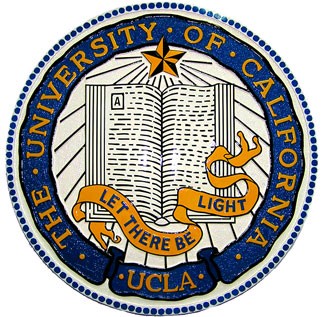 Igor Pogorelsky, Mikhail Polyanskiy 
Brookhaven National Laboratory, USA
Sergei Mirov et al
University of Alabama at Birmingham
Motivation
Long-wavelength Infrared range is attractive for particle acceleration and radiation generation. At present we experience a Renaissance of mid-IR ultrafast lasers mainly based on OPA and OPCPA in nonlinear crystals pumped at 1-2 mm.

CO2 laser is efficient and is able to store a great deal of energy within the active medium. The shortest pulse demonstrated so far is ~2 ps and all high-power picosecond systems operate in a single-shot regime limited by electrical discharge stability in a >10 atm molecular gas. 

In AE85 experiment funded by the DoE grant, we study potential of Optically Pumped CO2 laser technology for production of ≤1 ps pulses at a high-repetition rate. A collaborative effort of UCLA/BNL (gas lasers) built around the state-of the art mid-IR solid-state lasers developed at UAB.
ATF User’s 2021
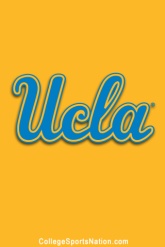 CO
Gain Spectrum
2
1
0.8
1atm
10atm
20atm
0.6
Normalized Gain
0.4
0.2
0
10.4
10.6
10.8
11
10.4
10.6
10.8
11
10.4
10.6
10.8
11
m
Wavelength (
m)
Optically Pumped CO2 Laser
CO2 Molecule
Recipe for success: High-gain CO2 laser

Population of 001 level  Maximized

Population of 100 level Minimized
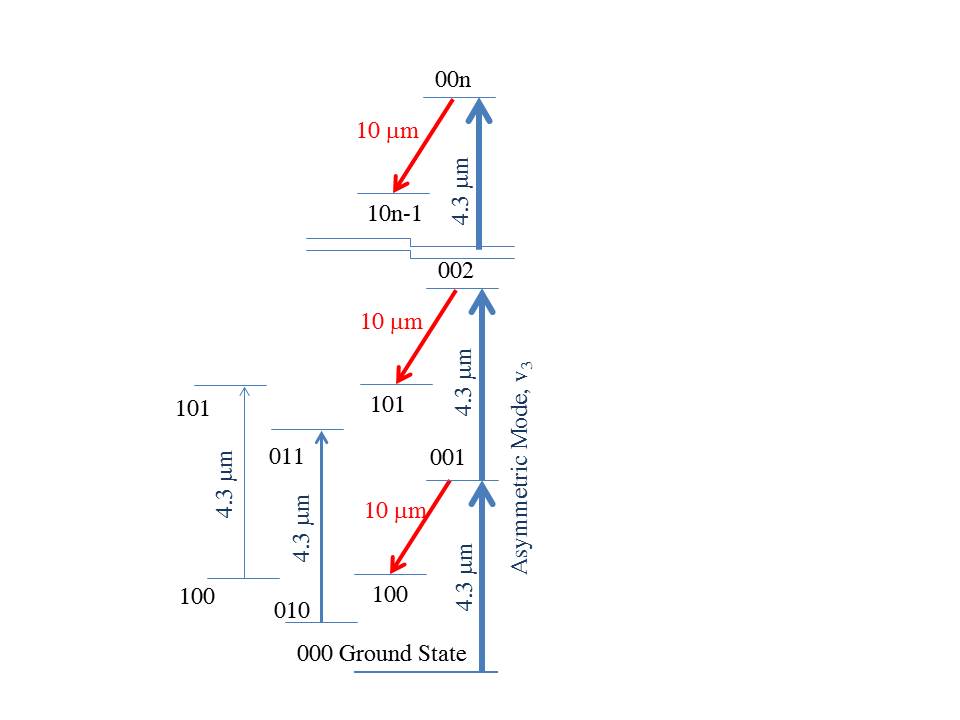 ~1.2THz
Normalized  Ampl..
Wavelength (mm)
ATF User’s 2021
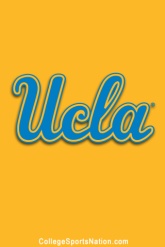 Modeling of Picosecond Pulse Amplification
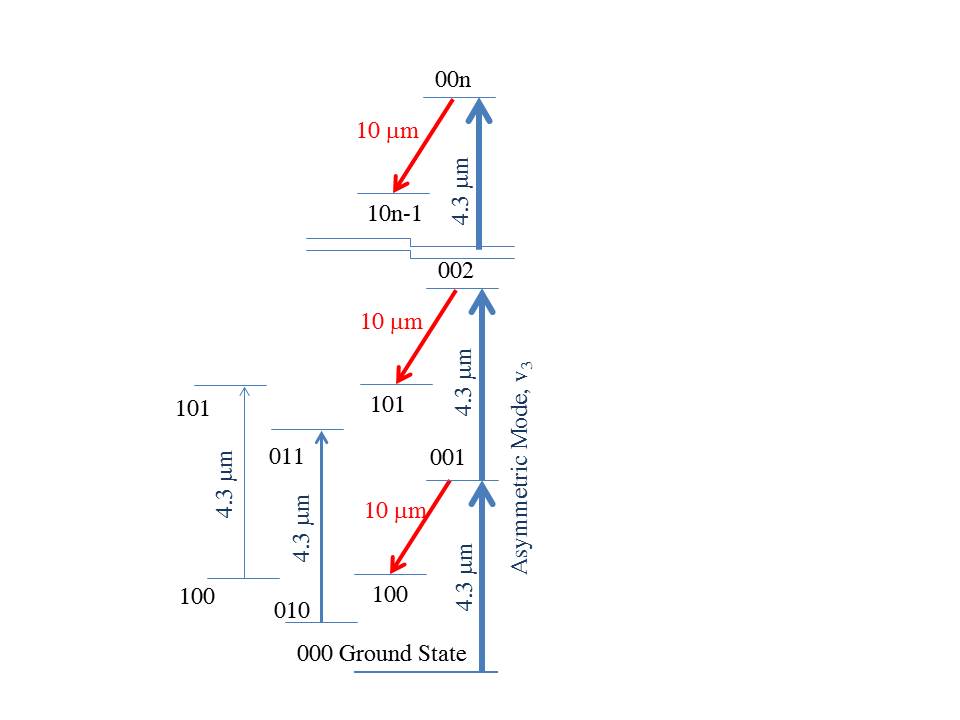 4.3 mm
Fe:ZnSe
Laser
10 mm pulses
300-500 fs
10 GW
10 mm
300 fs
OPA
Seed
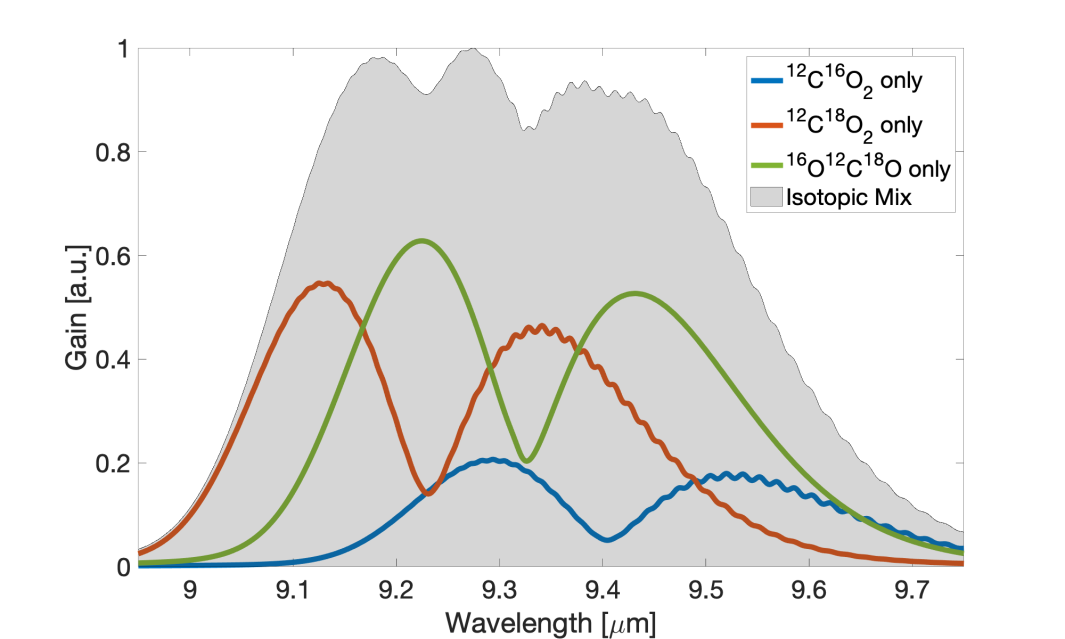 10-15 atm 
Isotope CO2
Amplifier
Feasibility study of a compact GW class CO2 amplifier and  gain dynamics.
D. Tovey et al. Appl. Opt., 58, 5756, 2019, J Appl. Phys. 128, 103103, 2020
ATF User’s 2021
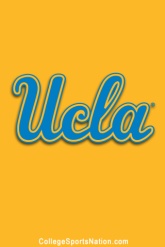 Tunable 3.9-5 mm Fe:ZnSe source for 
Optical Pumping  of the CO2 laser at 3 Hz
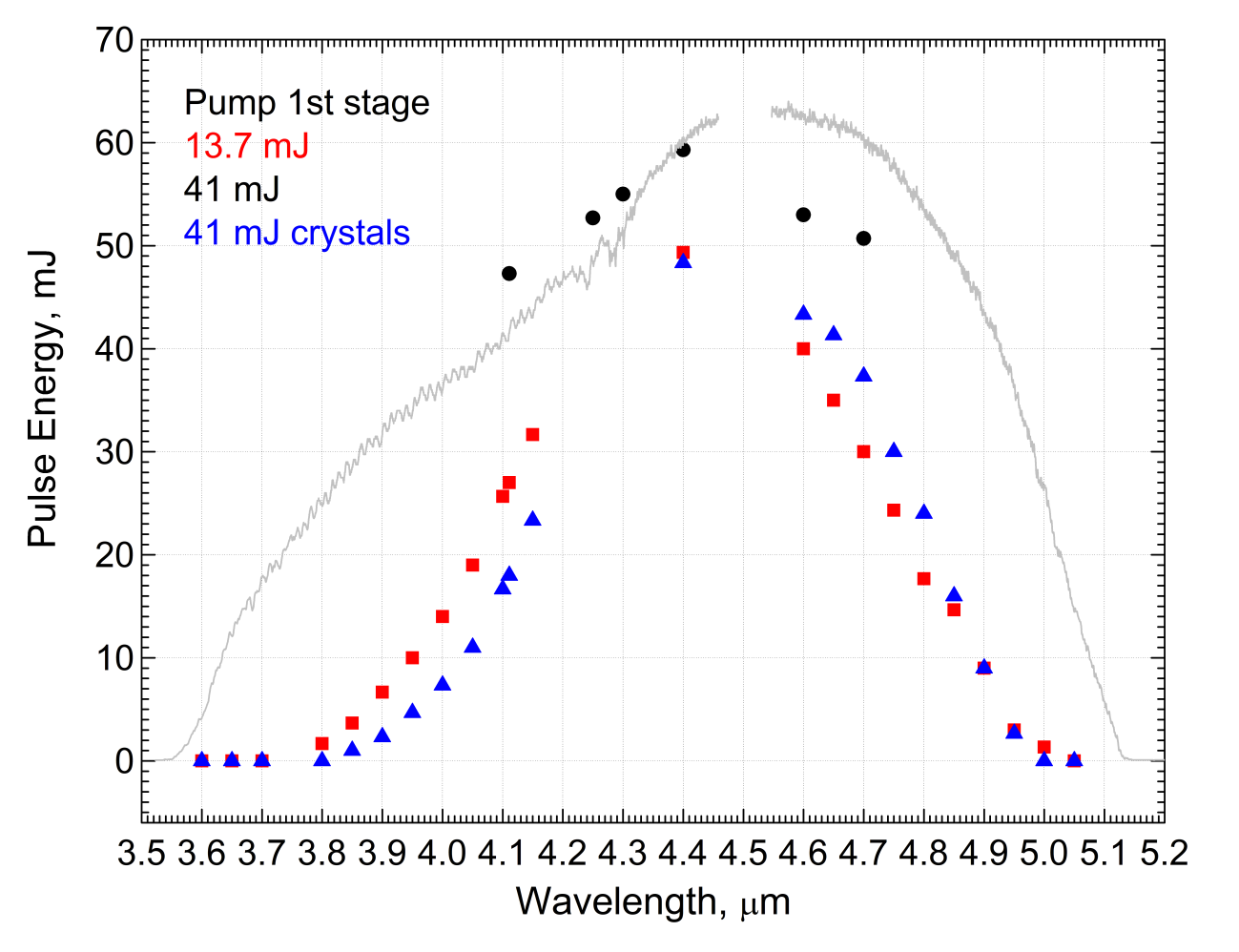 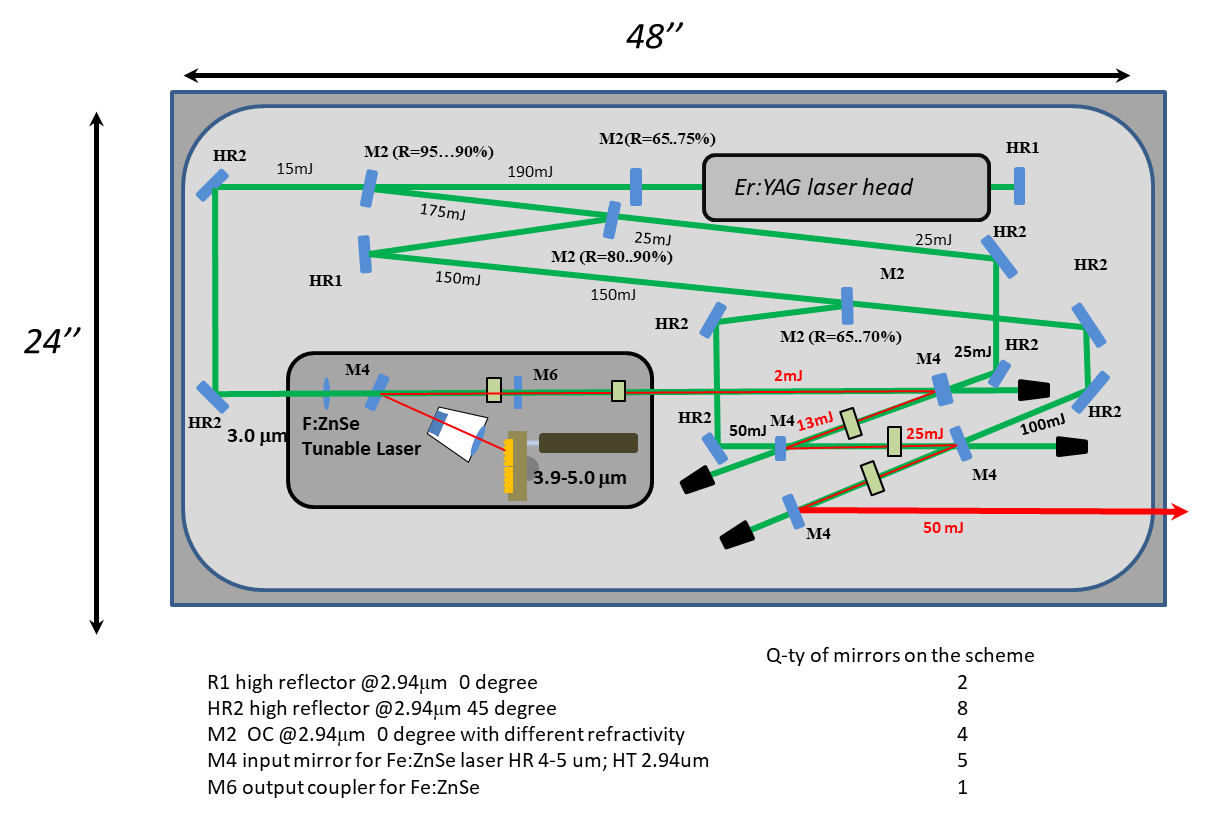 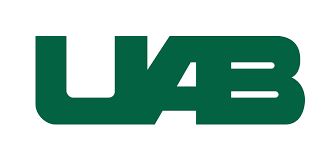 Group of Prof. S. Mirov
ATF User’s 2021
Optically Pumped High-pressure CO2  Laser
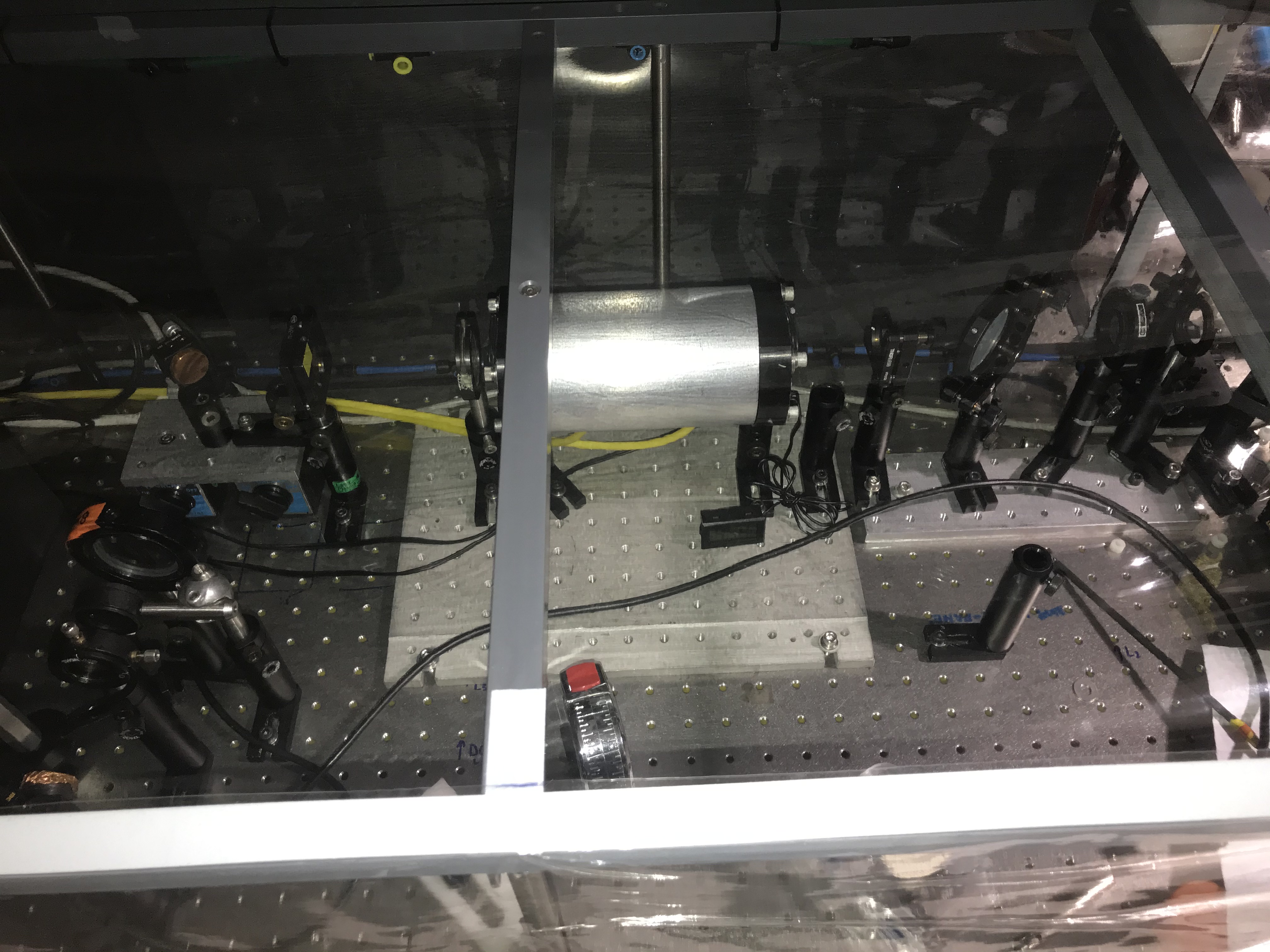 10 μm lasing
4.3 μm pump
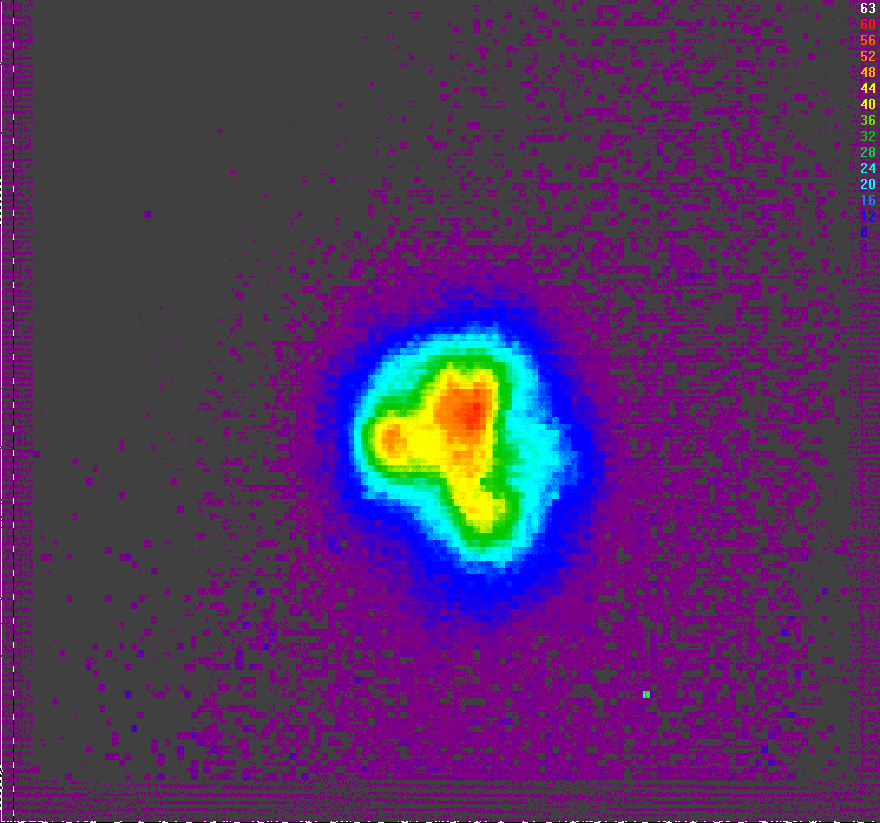 Dichroic mirror
(T = 99% for 4 μm,
R = 99.5% for 10 μm)
High pressure CO2 cell
Focusing lens
4.3 μm pump pulse
Dichroic mirror
9.3 mm
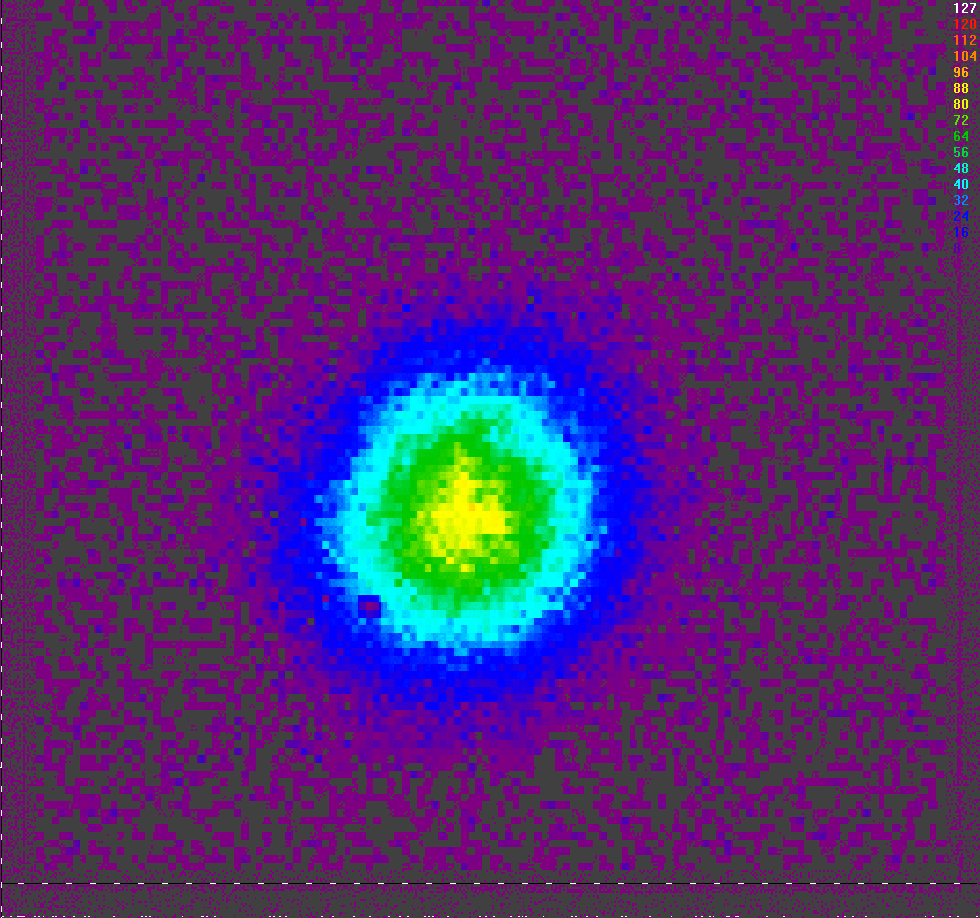 9.3 mm
15 atm
NaCl window
10 μm cavity
10 μm filter
Detector
ATF User’s 2021
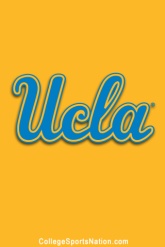 High-pressure optically pumped CO2: 
Lasing up to 15 atm pressure
Measurements of lasing and gain of a high-pressure optically pumped CO2 laser
>10% efficiency near 10 atm
>10% small signal gain
Can be scaled to 1 KHz – limited by gas dynamics
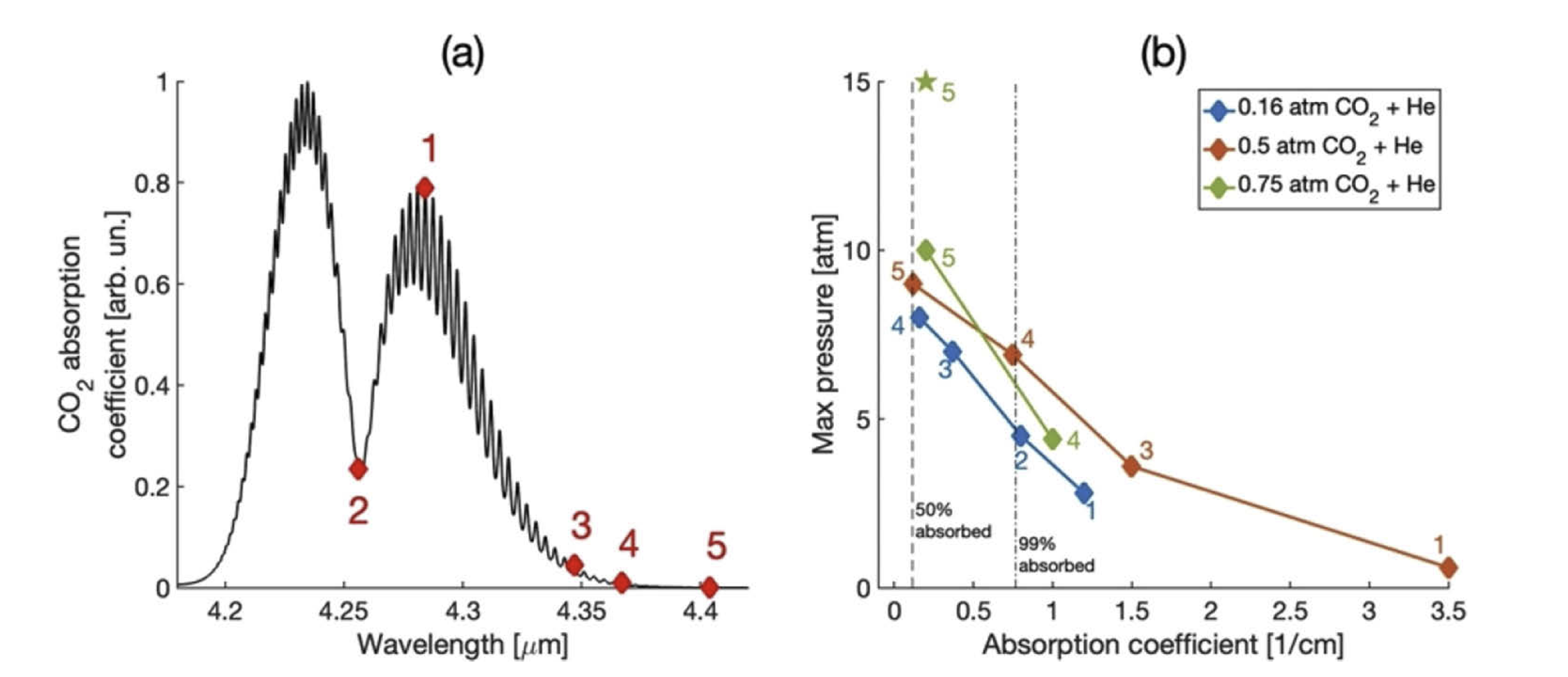 With >35  mJ absorbed in the multiatmosphere CO2 cell, >3 mJ in a 10 mm pulse. Dana Tovey et al, Optics Express, 29, 31455 (2021).
ATF User’s 2021
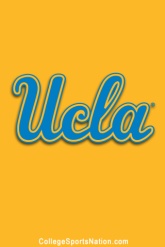 Neptune Laboratory
OPO Source Pumped by Nd:YAG
4 μm pulse:
~50-100 mJ, 10 ns
1064 nm
2128 nm
4.256 mm
CO2 Cell

Amplification
Q-switched
Nd:YAG
OPO
OPO
1064 nm
1.43 m signal
Q-switched
Nd:YAG
CO2 Cell

Amplification
OPO
4.15 mm idler
With >350  mJ, 100 MW/cm2 pump, SNLO predicts ~100 mJ, 1.43 mm signal, 30mJ 4.15 mm idler.
ATF User’s 2021
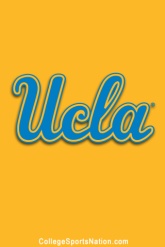 Two-color Pumping Scheme for OP CO2 Laser
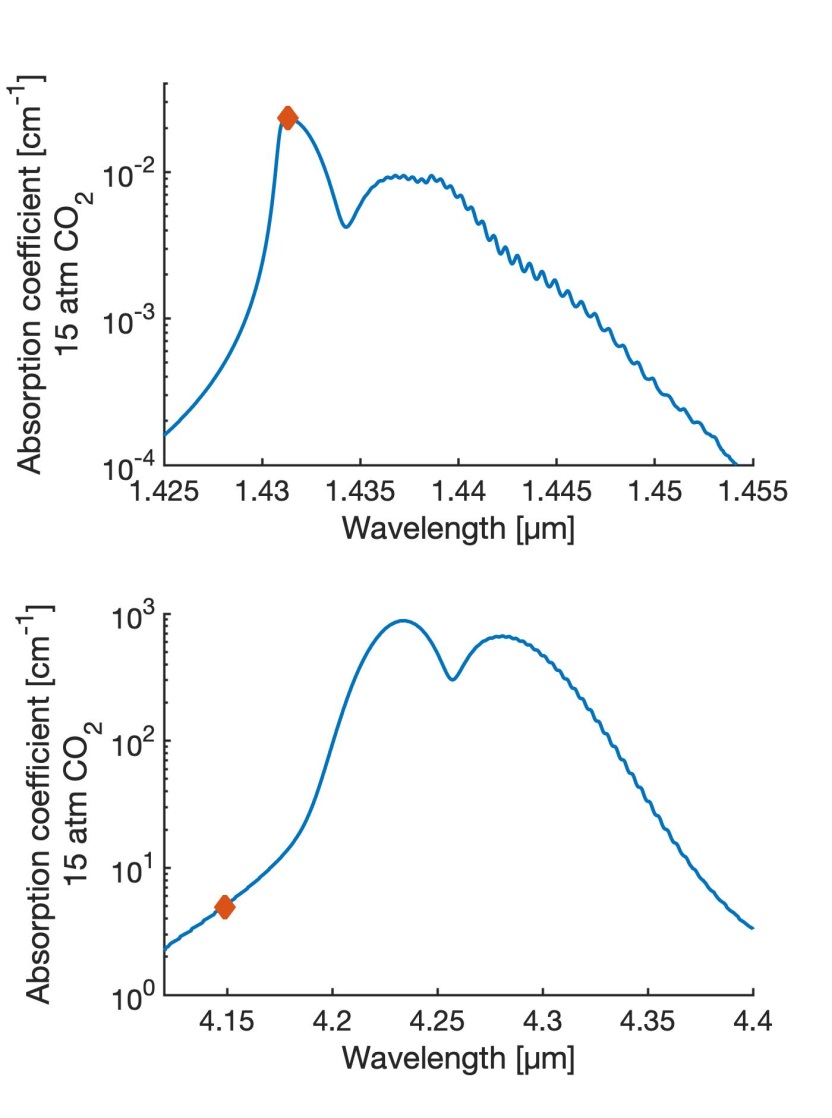 CO2 Vibrational Energy Levels
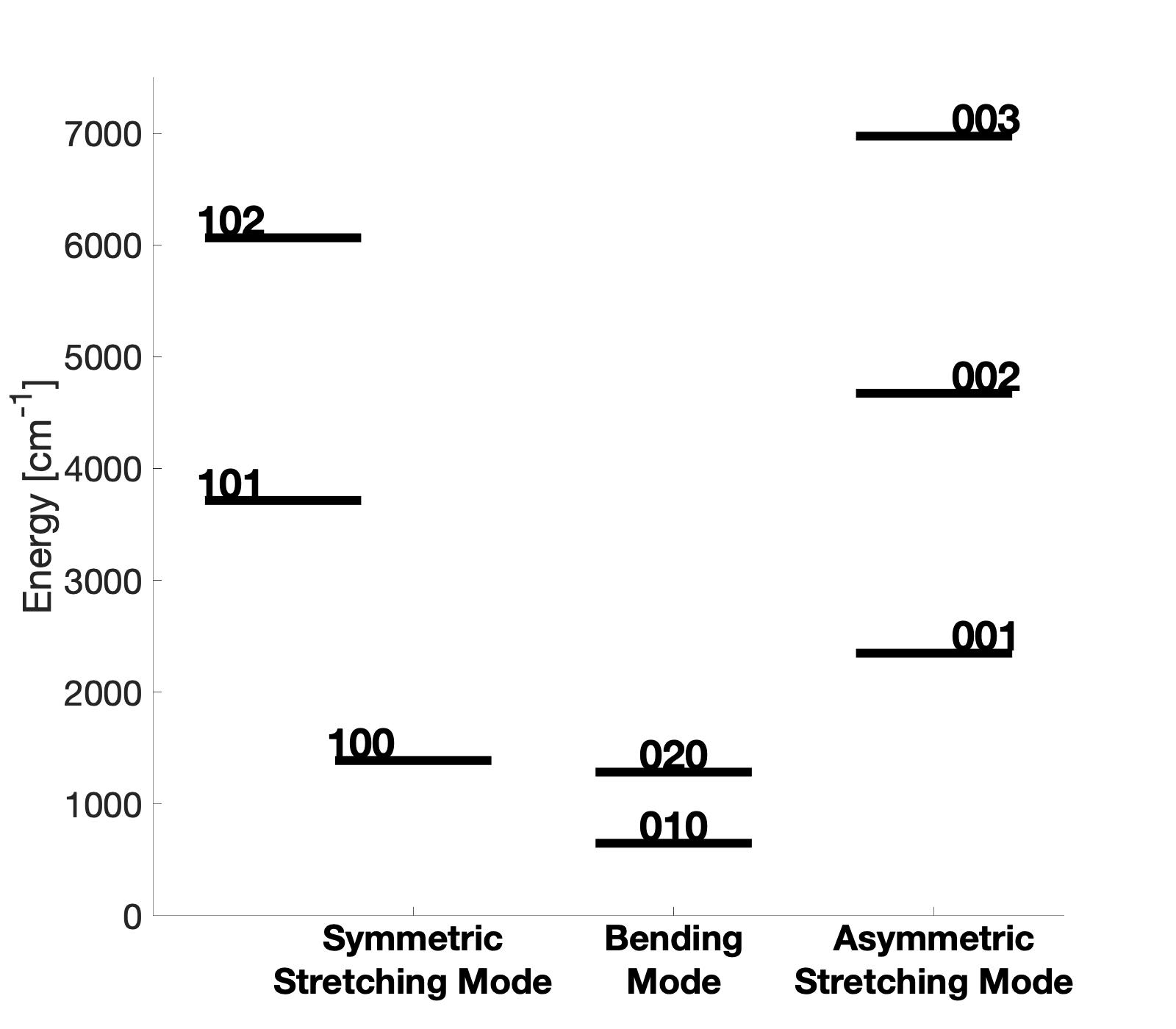 10 µm lasingregular band
1431 nm pumping
10 µm lasingsequence bands
4149 nm pumping
Main difficulty: absorption is ~200x stronger at 4149 nm
ATF User’s 2021
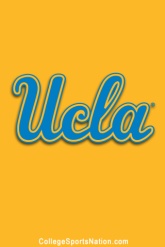 Two-color Pumped OP CO2 Laser: Modeling
3 atm CO2+12 atm He 10 cm-long OP cell
OPCO2 amplifier:
--1.43 µm pump:1.5 J/cm2 fluence(2 meters)
--4.15 µm pump:0.45 J/cm2 (10 cm) 

15 atm totalpressure(CO2+He)
4.15 mm Idler
Dielectric mirrors R=99.8% at 1.43 mm
1.43 mm Signal
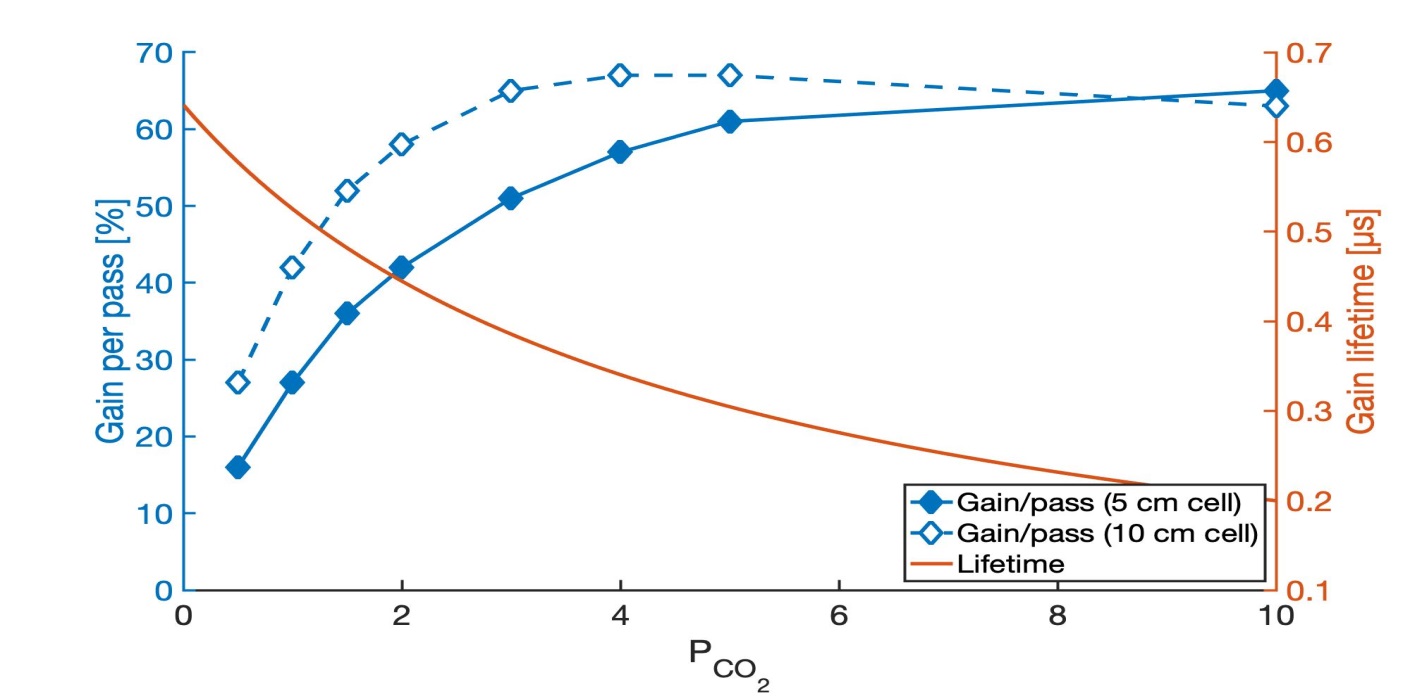 ATF User’s 2021
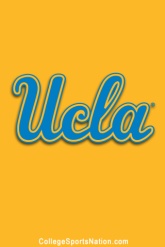 High Gain OP CO2 Amplifier
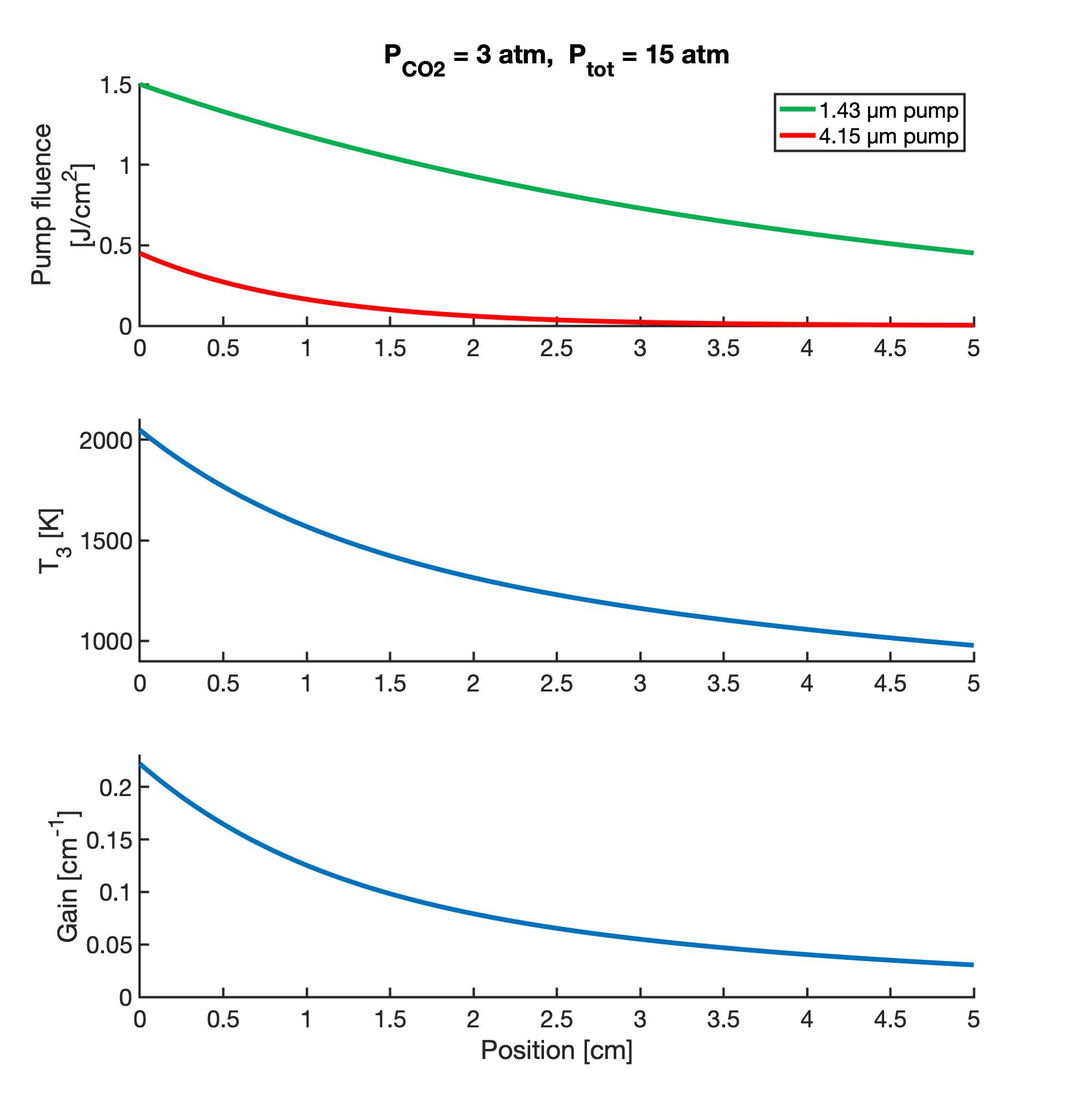 ATF User’s 2021
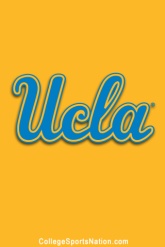 Experimental Time Request
CY2022 Time Request
Time Estimate for Remaining Years of Experiment (including CY2022)
* Laser = Near-IR or LWIR (CO2)  Laser
Summary
We have made important and necessary steps  in AE85 experiment, a CO2 Laser only, funded by DOE Accelerator Stewardship Program
Demonstrated efficient 10 mm lasing in a 15 atm CO2 cell optically by a  ~50 mJ Fe:ZnSe laser. The measured gain lifetime ≤1 ms indicates that regenerative amplifier is durable.

Next step in 2022 will be developing at UCLA  a 100 mJ, 1.43+4.15 mm laser system based on NdYAG laser pumped single OPO. Design and build a 5-10 cm long cell and  experiment at ATF with amplification of  ~0.5 ps pulses using the CPA scheme. 

We request 2 weeks in 2022 (CO2 laser only) using front end with the CPA capability and may be the 10 mm CO2 regen.
ATF User’s 2021
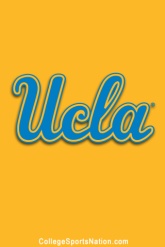 2021 Activities & Impacts Associated with this Experiment (feel free to add pages as necessary)
Invited Talks:
S. Tochitsky et al, “High-pressure CO2 laser optically pumped at 4.3 mm,” Directed Energy Annual Symposium, Albuquerque, NM, March 2021, paper 21-symp-049.  

Manuscripts (books, conference and journal articles, other; please include works submitted by not yet accepted):

      Dana Tovey et al, “10 µm lasing in multi-atmosphere CO2 optically pumped by a tunable 4.3 µm laser”. CLEO 2021, Optical Society of America, STh2L.6. 

      D. Tovey, J. J. Pigeon, S. Ya. Tochitsky, G. Louwrens, D. Maryshkin, V. Fedorov, K. Karki, S. Mirov, I. Ben-Zvi, and C. Joshi, “Lasing in 15 atm CO2 cell optically pumped by a Fe:ZnSe laser”Optics Express, 29, 31455-31464 (2021).
 
J. J. Pigeon, D. Tovey, S. Ya. Tochitsky, G. Louwrens, D. Maryshkin, V. Fedorov, K. Karki, S. Mirov, I. Ben-Zvi, and C. Joshi, “Resonant nonlinear refraction of mid-IR light in CO and CO2 gas” Phys. Rev. A (2021).

S. Tochitsky and C. Joshi, “Long-Wave Infrared filamentation in air: lasers and high-field phenomena” chapter in Light Filaments: Structures, challenges and applications, ed. J.C. Diels, IET, UK, 2021

Theses awarded
D.T. Tovey “ A compact CO2 amplifier optically pumped by a tunable 4.3 um Fe:ZnSe laser” M.Sc. 2021
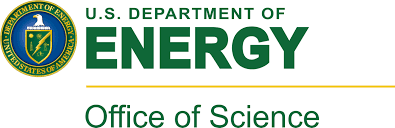 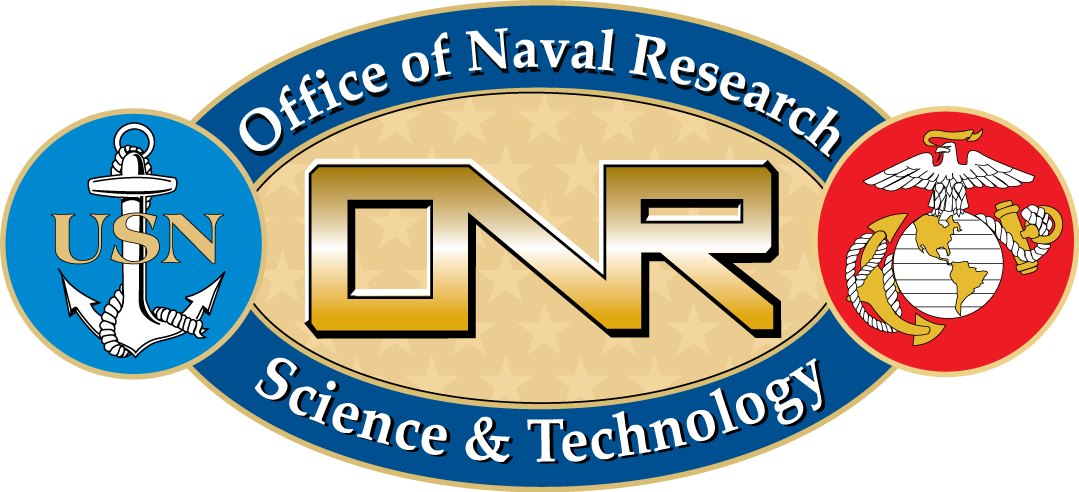